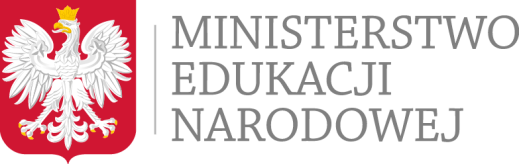 Rekomendacje MEN

Kierunki wychowania 
w zreformowanej szkole i placówce
Podstawa prawna
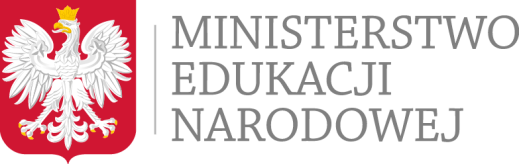 ustawa z dnia 14 grudnia 2016 r. Prawo oświatowe (Dz.U. z  11 stycznia 2017 r., poz. 59  z późn. zm.);
rozporządzenie  Ministra Edukacji Narodowej z dnia             14 lutego 2017 r. w sprawie podstawy programowej wychowania przedszkolnego oraz podstawy programowej kształcenia ogólnego dla szkoły podstawowej, w tym dla uczniów                                             z niepełnosprawnością intelektualną w stopniu umiarkowanym lub znacznym, kształcenia ogólnego  dla branżowej szkoły I stopnia, kształcenia ogólnego  dla szkoły specjalnej przysposabiającej do pracy                oraz kształcenia ogólnego dla szkoły policealnej ( Dz. U. z dnia 24 lutego 2017 r., poz., 356).
Od kiedy?
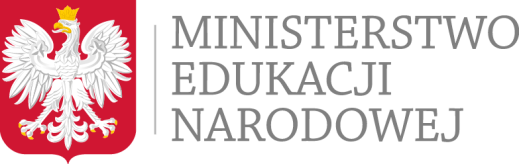 Z dniem 1 września 2017 r. na mocy przepisów 
                   ustawy Prawo oświatowe 
                rozpocznie się proces 
    wzmocnienia wychowawczej funkcji szkoły i placówki      (art. 1 pkt 3, art.4 pkt 24 oraz art. 26)
Szkolny program wychowawczy i profilaktyki
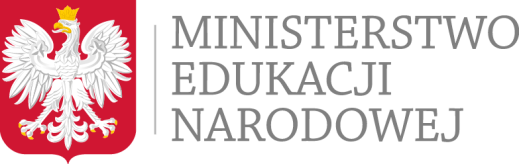 Zgodnie z przepisem art. 26 ustawy Prawo oświatowe, nastąpi połączenie szkolnego programu wychowawczego i programu profilaktykiw jeden dokument zawierający treści                          oraz działania o charakterze wychowawczym                 i profilaktycznym.
Program wychowawczo-profilaktyczny szkoły/placówki – najważniejsze zmiany
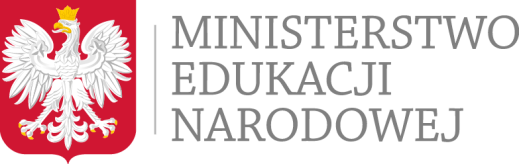 Kierunki zmian nakreślone przez reformę to m.in.:

wzmocnienie wychowawczej i profilaktycznej funkcji szkoły poprzez szersze uwzględnienie w podstawie programowej zadań wychowawczo-profilaktycznych,
 poszerzenie problematyki edukacji                                        dla bezpieczeństwa,
ustalenie zakresu treści nauczania i liczby godzin zajęć poszczególnych przedmiotów, umożliwiających nauczycielom rozwijanie umiejętności pracy zespołowej uczniów, rozwiązywania problemów i realizację projektów edukacyjnych.
Nowy rok szkolny
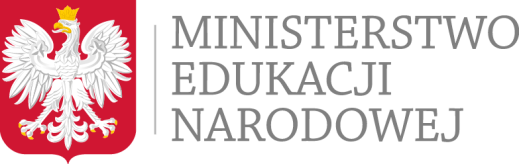 Od roku szkolnego 2017/2018 działalność edukacyjna szkoły określona będzie przez:
szkolny zestaw programów nauczania,
program wychowawczo – profilaktyczny  szkoły.

Szkolny zestaw programów nauczania oraz program wychowawczo-profilaktyczny szkoły mają tworzyć spójną całość i muszą uwzględniać wszystkie wymagania opisane w podstawie programowej. 

Ich przygotowanie i realizacja są zadaniem zarówno całej szkoły/placówki jak i każdego nauczyciela, przy konsultacji i aprobacie rodziców.

Obok zadań wychowawczych i profilaktycznych nauczyciele mają za zadanie wykonywanie działań opiekuńczych odpowiednio do istniejących potrzeb.
Nowy rok szkolny
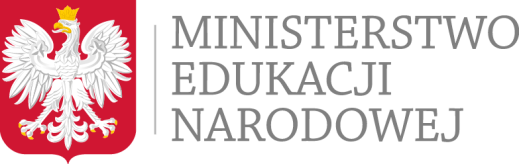 W definicji podstawy programowej wychowania przedszkolnego i podstawie programowej kształcenia ogólnego (art. 4 pkt 24) rozszerzono zakres zadań o treści wychowawczo-profilaktyczne dla szkoły,     
w tym do realizacji na zajęciach z wychowawcą.
Nowy rok szkolny
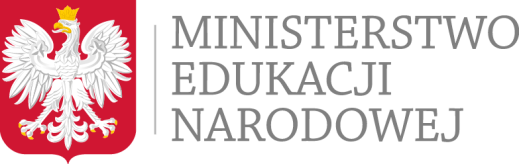 Obowiązujące od nowego roku szkolnego treści i działania wychowawcze skierowane do uczniów oraz profilaktyczne, dostosowane do ich potrzeb rozwojowych można odnaleźć           w podstawach programowych przedmiotów kształcenia ogólnego, specjalnego i zawodowego.

Zadania wychowawczo-profilaktyczne powinny być kierowane do uczniów równolegle z ich kształceniem – przekazywaniem wiedzy, m. in. podczas zajęć                                        z wychowawcą klasy oraz realizacji innych przedmiotów,                np.: edukacja wczesnoszkolna, przyroda, biologia, wychowanie fizyczne, edukacja dla bezpieczeństwa, technika, informatyka, WOS, etyka, wychowanie do życia w rodzinie, podstawy przedsiębiorczości.
Nowy rok szkolny
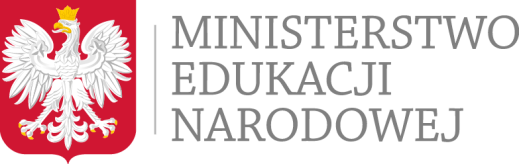 Program wychowawczo-profilaktyczny będzie  opisywał w sposób całościowy wszystkie treści i działania               o charakterze wychowawczym oraz profilaktycznym skierowane do uczniów, nauczycieli i rodziców, uwzględniające wnioski i rekomendacje                                z przeprowadzonej diagnozy potrzeb wychowawczych            i środowiskowych danej społeczności szkolnej.
Nowy rok szkolny
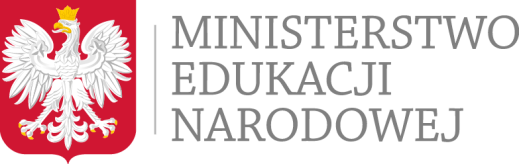 Wzmocnienie roli rodziców/ opiekunów prawnych uczniów!
W opracowaniu i realizacji przez szkołę programu wychowawczo – profilaktycznego ważna jest stała bezpośrednia współpraca z rodzicami/opiekunami prawnymi oraz innymi podmiotami zaangażowanymi              w edukacyjną, wychowawczą i opiekuńczą działalność szkoły /placówki.
Opis diagnozy potrzeb według analizy czynników chroniących oraz czynników ryzyka występujących w szkole i placówce
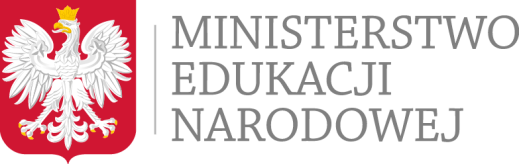 Opis problemu
1. Kontekst wychowawczy – mocne i słabe strony szkoły/placówki  w aspekcie występowania czynników chroniących oraz czynników ryzyka:
sporządzamy opis szkoły/placówki na podstawie analizy dostępnych dokumentów: programu   wychowawczego, programu profilaktyki, raportów, np. z ewaluacji zewnętrznej, wewnętrznej, badań prowadzonych w szkole, dzienników, dokumentacji psychologa, pedagoga, wychowawców, obserwacji, wywiadów;
sporządzamy opis problemów wychowawczych występujących w szkole, biorąc pod uwagę dyscyplinę,  w tym bójki, spóźnienia, wagary, palenie, frekwencję.
2.     Występowanie czynników chroniących oraz czynników ryzyka:
wyliczamy występujące w szkole zdiagnozowane czynniki chroniące  i czynniki ryzyka;
3. Wnioski:
Stwierdzamy fakty wynikające z diagnozy problemu, np. częste spóźnienia uczniów (nie więcej niż 3-4 wnioski), ustalone przyczyny.
4. Rekomendacje:
Przygotowujemy zalecenia na temat zdiagnozowanych problemów (może być kilka zaleceń dotyczących jednego wniosku).
Ustalenia do wykorzystania w programie wychowawczo-profilaktycznym
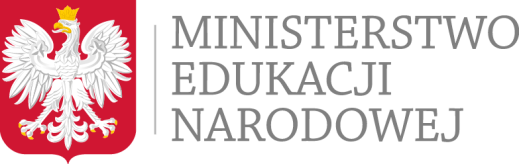 Cel ogólny:
     cel nadrzędny dla programu wychowawczo- profilaktycznego -  
            rozwijanie, doskonalenie, wspomaganie, kształtowanie (cel)……………
            poprzez organizowanie, przeprowadzenie (zadanie)………………………...

2.      Cele szczegółowe:
   uszczegółowienie celu ogólnego (sposób jego realizacji)…………………………
   cel główny z programu wychowawczo- profilaktycznego…………………………

3.      Zadania (realizacja celu):
         kształtowanie (cel)……………………………poprzez (zadanie)…………………………..
Definicja wychowania zgodnie z art. 1 pkt 3 ustawy Prawo oświatowe
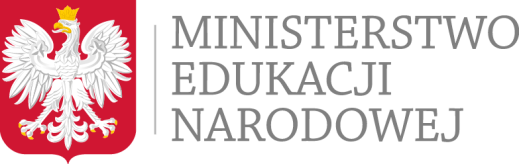 Wychowanie rozumiane jest jako wspieranie dziecka w rozwoju ku pełnej dojrzałości w sferze fizycznej, emocjonalnej, intelektualnej, duchowej i społecznej, wzmacniane i uzupełniane przez działania z zakresu profilaktyki problemów dzieci i młodzieży.
Ogólne założenia dotyczące oddziaływań wychowawczo-profilaktycznych w szkole i placówce
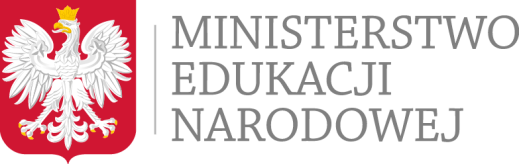 Rozwijanie potencjału dzieci i młodzieży ze szczególnym uwzględnieniem ich pozytywnych i mocnych stron;   wzmacnianie umiejętności  radzenia sobie z wyzwaniami codziennego życia.  

Kształtowanie jednostek  kreatywnych i zdolnych do sterowania własnym kształceniem zarówno w rzeczywistości szkolnej jak i poza nią.

Rozwój samodzielności, twórczego myślenia i działania,  współdziałania w zespole, a także motywacji do poszukiwania nowych rozwiązań.

Rozwijanie zdolności umożliwiających  rozumienie  otaczającego świata na drodze autorefleksji, poczucia celowości  własnych zachowań                  oraz rozwijanie  umiejętności komunikacyjnych.
Ogólne założenia
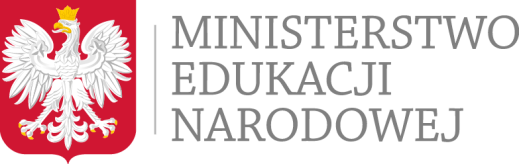 Kształtowanie kompetencji społecznych i obywatelskich poprzez propagowanie idei wolontariatu oraz rozwijanie u dzieci i młodzieży wrażliwości na los potrzebujących, branie odpowiedzialności za  życie swoje i innych.


Kształtowanie kompetencji międzykulturowych(Swobodne przemieszczanie się, migracje, współpraca międzynarodowa przyczyniły się do konieczności rozwijania nie tylko umiejętności porozumiewania się w języku obcym, ale również kształtowania postawy otwartości i akceptacji, woli porozumienia oraz ciekawości dotyczącej poznawania różnic).
Wychowanie jako cel polityki edukacyjnej państwa
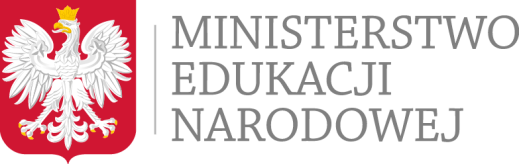 Działalność wychowawcza szkoły należy                            do podstawowych celów polityki edukacyjnej państwa. 
Wychowanie młodego pokolenia jest zadaniemrodziny i szkoły, która w swojej działalności musi uwzględniać wolę rodziców, ale także i państwa, do którego obowiązków należy stwarzanie właściwych warunków wychowania.
Wychowanie jako cel
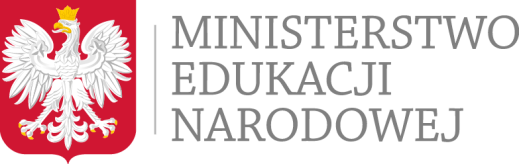 Wychowanie jest procesem, który odbywa się w każdym momencie życia dziecka.
Wychowanie - respektując chrześcijański system wartości- za podstawę przyjmuje uniwersalne zasady etyczne, służy rozwijaniu u dzieci                       i młodzieży poczucia odpowiedzialności, miłości Ojczyzny oraz poszanowania dla polskiego dziedzictwa narodowego, przy jednoczesnym otwarciu się na wartości kultur Europy i świata.
(na podstawie preambuły do ustawy z dnia 14 grudnia 2016 r. Prawo oświatowe ; Dz. U. z 2017 r. poz. 59 z późn. zm.)
Priorytety
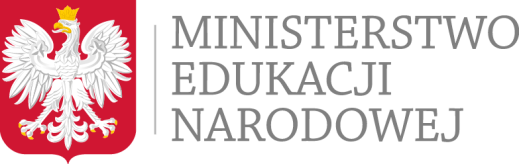 Integralną częścią działalności szkoły jest kształcenie                   i wychowanie sprzyjające rozwijaniu postaw obywatelskich, patriotycznych i społecznych uczniów. 
Zadaniem szkoły jest wzmacnianie poczucia tożsamości narodowej, przywiązania do historii i tradycji, przygotowanie i zachęcanie do podejmowania działań                 na rzecz środowiska szkolnego i lokalnego, w tym                     do angażowania się w wolontariat. 
Szkoła dba o wychowanie dzieci i młodzieży w duchu akceptacji i szacunku dla drugiego człowieka, kształtuje postawę przyjazną dla środowiska przyrodniczego.
Podstawa aksjologiczna programu wychowawczego szkoły – do jakich wartości wychowywać dzieci i młodzież?
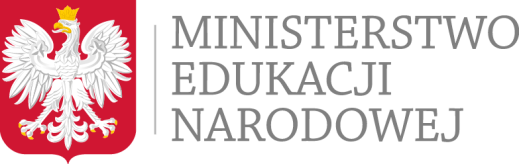 Do jakich wartości wychowywać dzieci i młodzież
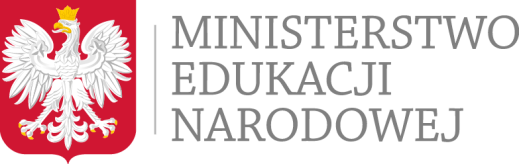 Osiągnięcie dojrzałości w czterech sferach możliwe jest poprzez rozwój kompetencji osobistych i społecznych uczniów ukierunkowanych na: 

Samoświadomość – budowanie: akceptacji siebie; poczucia własnej wartości; spójności myślenia i działania ; pozytywnego obrazu tożsamości w wymiarze osobistym, społecznym, kulturowym; 

 Sprawczość – wyznaczanie i osiąganie realnych celów;  pozytywne nastawienia              do życia; kształtowanie: motywacji do działania, umiejętności planowania                        i podejmowania decyzji, konstruktywnego rozwiązywania konfliktów; planowanie własnego rozwoju; rozwijanie poczucia celowości działania;

Relacyjność – budowanie i podtrzymywanie pozytywnych relacji z ludźmi;  promowanie prospołecznych wartości; aktywne uczestnictwo w życiu społecznym;  promowanie pozytywnych wzorców osobowych; budowanie prospołecznych relacji rówieśniczych.
Do jakich wartości wychowywać dzieci i młodzież
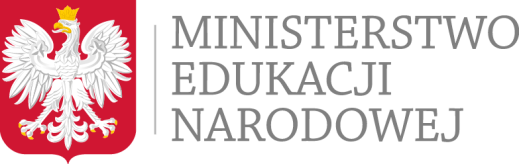 Otwartość - zdolność do sprawiedliwej, etycznej oceny i reagowania; umiejętność otwartego i jednoznacznego wyrażania swoich potrzeb, uczuć i opinii z zachowaniem szacunku do siebie oraz innych osób; kształtowanie postaw asertywnych, rozwijanie poczucia empatii, wrażliwości, szacunku dla odmienności.

Kreatywność – kształtowanie twórczego rozwiązywania problemów (umiejętności: wyjścia poza schematyczność myślenia i działania, odkrywanie nowych sposobów rozwiązywania problemów; odkrywanie indywidualnych zdolności umożliwiających sprostanie wyzwaniom); podejmowanie działań na rzecz twórczego rozwoju (współpraca z instytucjami kultury, rozwój aktywności fizycznej, rozwój sfery psychicznej w tym duchowej, społecznej, aksjologicznej
Budowanie programu wychowawczo- profilaktycznego szkoły
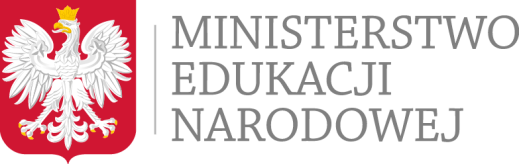 Podstawowymi elementami, które powinny się  znaleźć                   w poszczególnych podsystemach, są:
wartości;
sytuacje wychowawcze;
zadania wychowawcze;
sposób realizacji zadań/treści;
metody i środki wychowania;
 podmioty realizujące i odpowiedzialne za organizację 
     konkretnych działań;
przewidziane i uzyskane efekty;
metody ewaluacji.
Budowanie programu wychowawczo- profilaktycznego szkoły
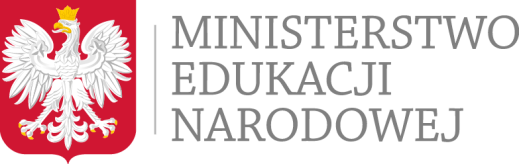 Nauczanie i wychowanie są nieodłączne. Duży potencjał wychowawczy posiadają:
 treści nauczania poszczególnych przedmiotów;
 sposoby ich realizacji;
 określenie wymagań;
sposób kontrolowania i oceniania.
Każda szkoła musi zadać sobie pytanie, do urzeczywistniania jakich konkretnych wartości wdrażają dzieci i młodzież nauczyciele języka polskiego,  historii, matematyki, fizyki, biologii itd.?
Budowanie programu wychowawczo- profilaktycznego szkoły
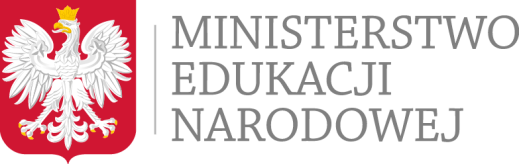 Istotną funkcję w wychowaniu do wartości pełnią metody, formy i sytuacje wychowawcze.
Do podstawowych możemy zaliczyć:
dyskusję,
pracę z tekstem, którego treścią są wartości                     
     i świadectwo ich realizowania przez młodych ludzi,
analizę biografii osób godnych naśladowania;
spotkania ze świadkami historii;
wizyty w miejscach pamięci narodowej;
sesje popularnonaukowe;
spektakle, gazety szkolne, publikacje książkowe opracowane przez uczniów przy udziale nauczycieli, rodziców oraz innych przedstawicieli środowiska.
Zadania szkoły
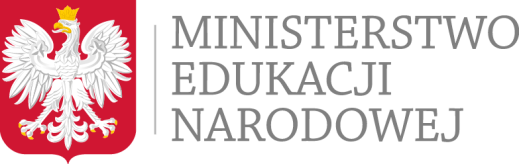 Zadaniem szkoły jest zatem wychowywanie dzieci 
i młodzieży do wartości uniwersalnych poprzez:
wskazywanie wzorców postępowania i budowanie relacji społecznych, sprzyjających bezpiecznemu rozwojowi ucznia (rodzina, przyjaciele);
wzmacnianie poczucia tożsamości i dumy narodowej            
     oraz świadomości obywatelskiej ;
formowanie u uczniów poszanowania godności własnej                        i innych;
kształtowanie postawy aktywności w życiu społecznym                            oraz odpowiedzialności za zbiorowość; 
promowanie zdrowego stylu życia i skuteczne zapobieganie współczesnym zagrożeniom.
Spójność działań wychowawczych
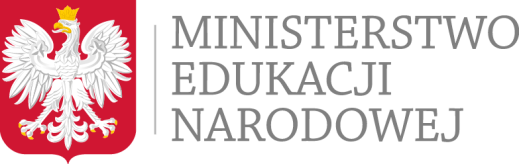 kształtowanie
odpowiedzialności
za swoją klasę, szkołę, środowisko lokalne, region, kraj
wspomaganie
         funkcji
   wychowawczej 
        rodziny
współpraca oparta na wzajemnym zaufaniu- „Rodzice 
naturalnymi
sprzymierzeńcami szkoły”
współpraca
z podmiotami 
wspierającymi
oddziaływania
szkoły
Kształtowanie postaw
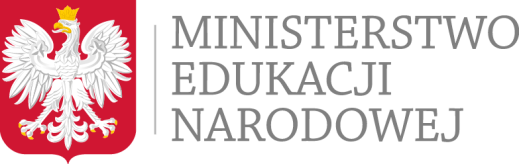 Wartości rodzinne:
docenianie wartości rodziny w życiu społecznym;
budowanie więzi, mostów międzypokoleniowych, poszanowanie tradycji;
wyrabianie w sobie postawy dialogu, umiejętności słuchania i rozumienia innych;
poszukiwanie i dążenie do osiągnięcia celów życiowych i wartości ważnych dla odnalezienia własnego miejsca w rodzinie i w świecie;
rozpoznawanie i rozwiazywanie problemów                 poprzez  komunikowanie  i współdziałanie.
Od małej do dużej Ojczyzny
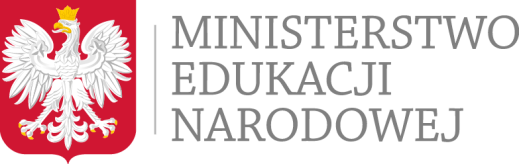 szacunek dla dobra wspólnego jako dorobku pokoleń;
-    rozbudzanie zainteresowania przeszłością swojej rodziny 
      oraz historią lokalną i regionalną;
-    poczucie odpowiedzialności za sprawy regionu, aktywny 
     udział w życiu szkoły, środowiska lokalnego, regionu, kraju;
poprzez rozumienie funkcjonowania środowiska 
     przyrodniczego i oceny ingerencji człowieka w otoczenie,
     kształtowanie pozytywnego obrazu Polski i więzi z małą, 
     jak i dużą Ojczyzną.
Zachowania prozdrowotne
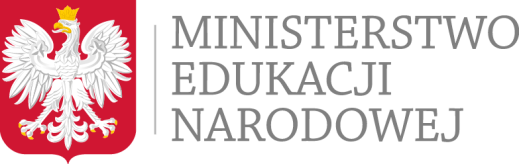 wyrabianie nawyku aktywności fizycznej  i troski o zdrowie;
zdobycie umiejętności właściwego zachowania oraz odpowiednich reakcji w sytuacjach stwarzających zagrożenie dla zdrowia i życia;
przygotowanie  do bezpiecznego poruszania się  w przestrzeni cyfrowej, w tym nawiązywania i utrzymywania opartych na wzajemnym szacunkurelacji z innymi użytkownikami w sieci.
Nauczyciel – przewodnik po świecie wartości
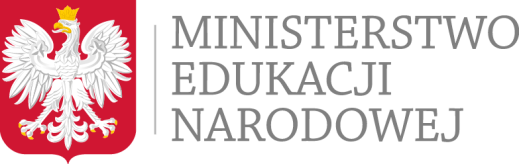 „[...] dzieła wychowania nie dokonuje się przy pomocy instytucji, przy pomocy
   środków organizacyjno-materialnych, choćby najlepszych, [...] najważniejszy 
     jest tu znowu człowiek oraz jego moralny autorytet, wynikający 
           z prawdziwości zasad i zgodności czynów.” 
							(Jan Paweł II)

Kluczową rolę w procesie wspierania ucznia w rozwoju spełnia nauczyciel – wychowawca. 
Warunkiem koniecznym, by jego działania okazywały się skuteczne, jest prezentowanie w kontekście wychowawczym sześciu cech osobowych:
Nauczyciel – przewodnik po świecie wartości
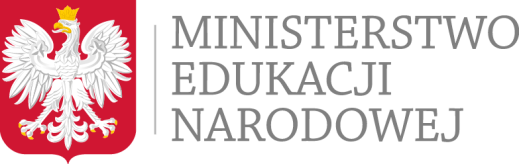 świadomość siebie i swojego systemu wartości;
doświadczanie emocji, które są efektem m.in. kontaktu               z wychowankiem i prowadzonych działań (w sytuacji, w której wychowawca przekazuje uczniom komunikaty o swoim samopoczuciu i odczuciach, wychowanek osiąga wyższy poziom poczucia bezpieczeństwa, a w wyniku modelowania uczy się dojrzałego wyrażania emocji i przejawia skłonność 
     do nawiązywania bliższych relacji z nauczycielem);
dostarczanie wychowankowi wzorców zachowań;
zainteresowanie ludźmi i problemami społecznymi;
urzeczywistnianie zasad etycznych;
poczucie odpowiedzialności.
Nauczyciel – przewodnik po świecie wartości
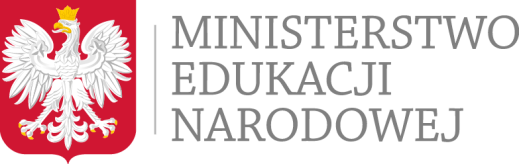 Wychowawca charakteryzujący się powyższymi cechami osobowymi winien posiadać również szereg umiejętności.
Do najistotniejszych należą:
umiejętności służące zapewnianiu wychowankowi komfortu potrzebnego do budowania poczucia bezpieczeństwa;
umiejętności służące rozumieniu wychowanka i okazywaniu                                mu zrozumienia;
 umiejętności sprzyjające pozytywnemu działaniu wychowanka                        i wprowadzaniu przez niego zmian w swoim zachowaniu.
Podsumowanie…
Cele i zadania wychowawcze szkoły powinny być realizowane                               przez kompetentną kadrę pedagogiczną we współpracy z rodzicami                            w atmosferze wzajemnego zaufania.
Dziękuję za uwagę.